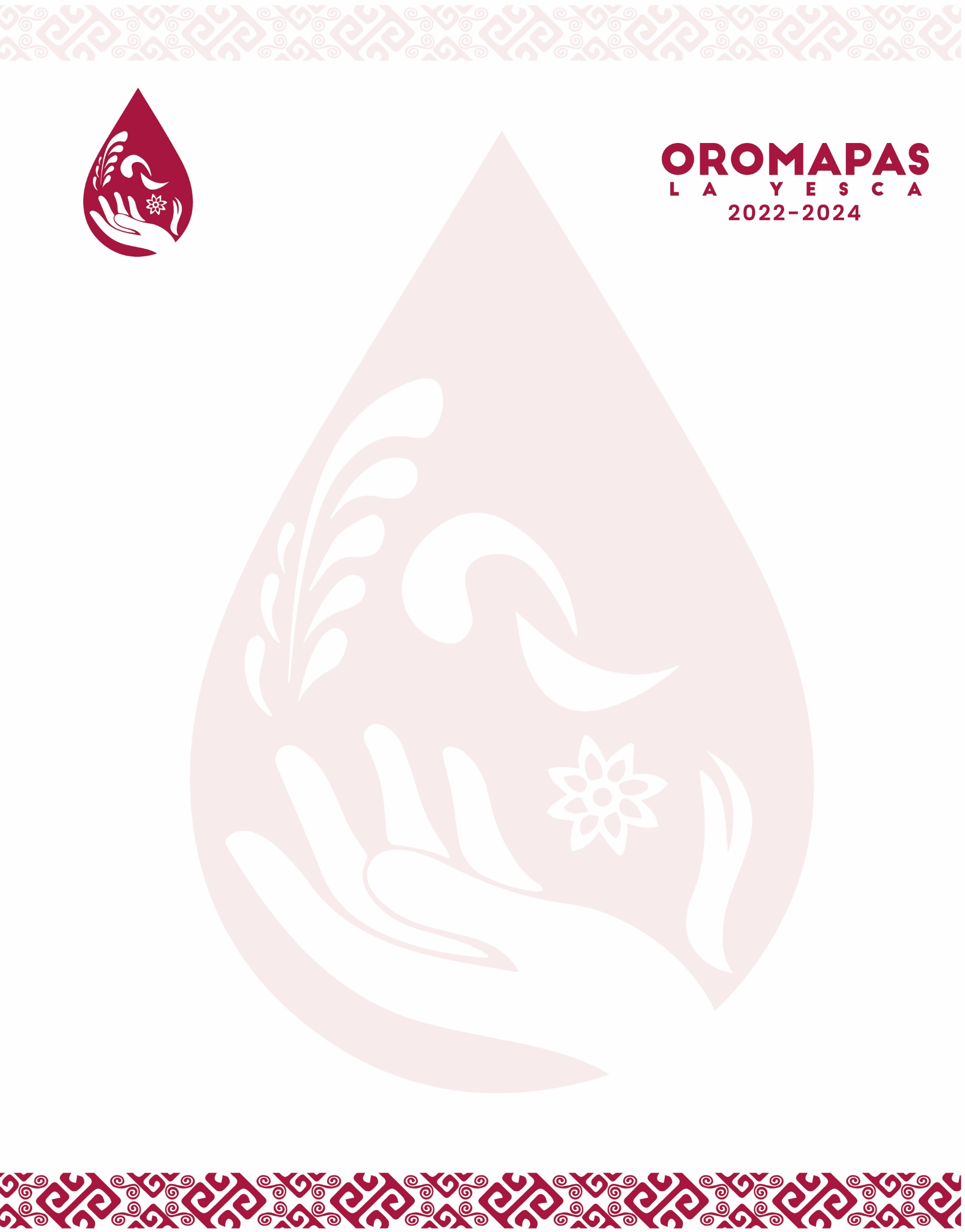 ORGANIGRAMA OROMAPAS LA YESCA
JUNTA DE GOBIERNO
COMITÉ DE TRANSPARENCIA 
C. Ma. Del Carmen Haro Bañuelos 
Titular Unidad de Transparencia

C. Elizabeth Montserrat Adame Macias
Presidenta del comité  

C. Ramiro Emmanuel Hernández Solís
Servidor publico designado
Daniel Gallardo Lara
DIRECTOR
Brianda Lorenza Pérez Flores 
ADMINISTRADOR
Elizabeth Montserrat Adame Macias 
CULTURA DE AGUA
PERSONAL OPERATIVO
OPERADORES DE VALVULAS
COBRADOR
Pérez Iñiguez Cesar
 FONTANERO
Ángel Engelberto Pinedo Quiñones
 OPERADOR DE VALVULAS
Pérez Pérez Maritza COBRADOR
Arellano González Salvador
 FONTANERO
Avigael Flores Delgado 
 OPERADOR DE VALVULAS
Sandoval Ramos Dione Yatzel COBRADOR
Hernández Solís Ramiro Emmanuel 
FONTANERO
Guadalupe Márquez Montes 
CLORADOR
Solís Mendoza Emilio 
FONTANERO
Luís Javier Arias Hernandez 
ENCARGADO DE LAGUNAS DE OXIDACIÓN